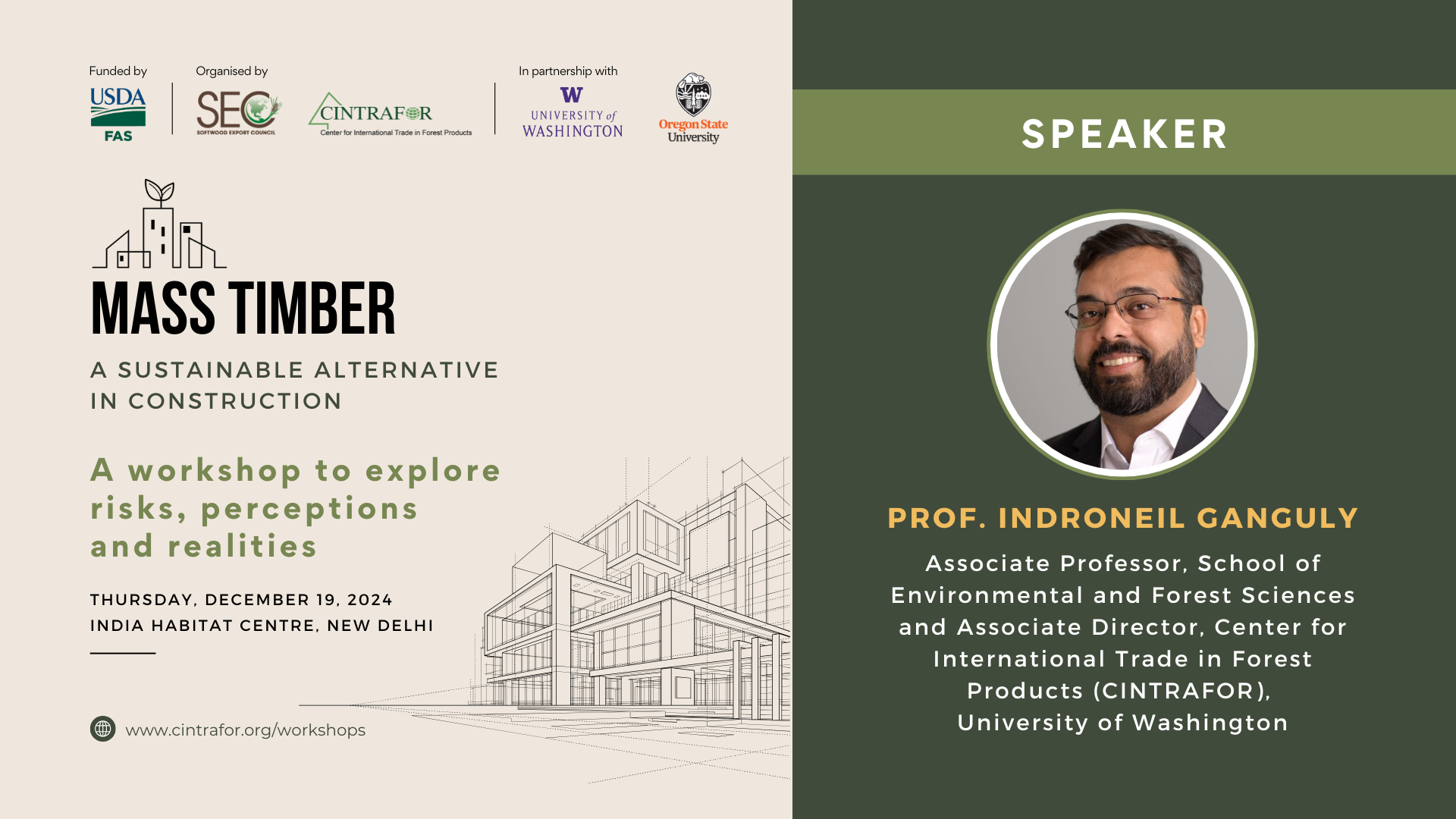 Mass Timber Case Studies:Understanding the Natural Climate Solutions role of mass timber constructions through the lens of Life Cycle Assessment
Aspects of environmental assessment of wood products
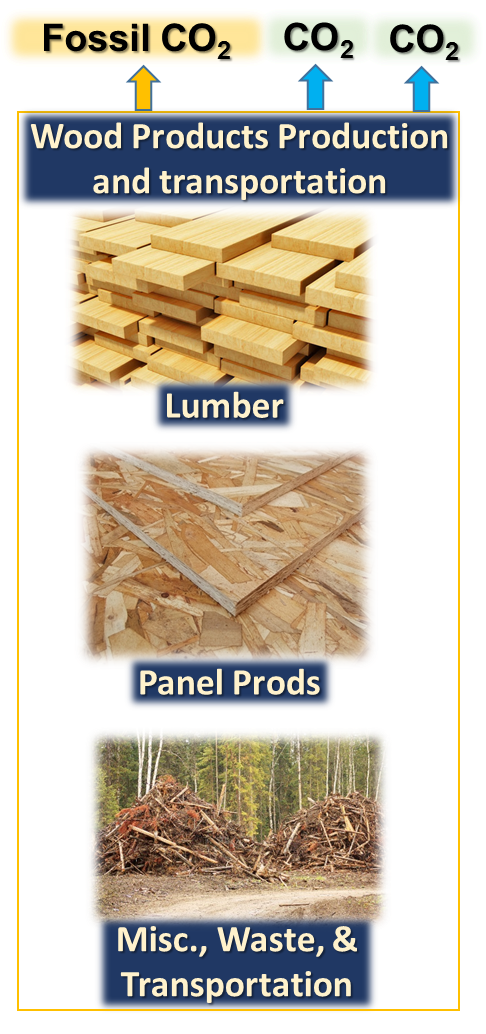 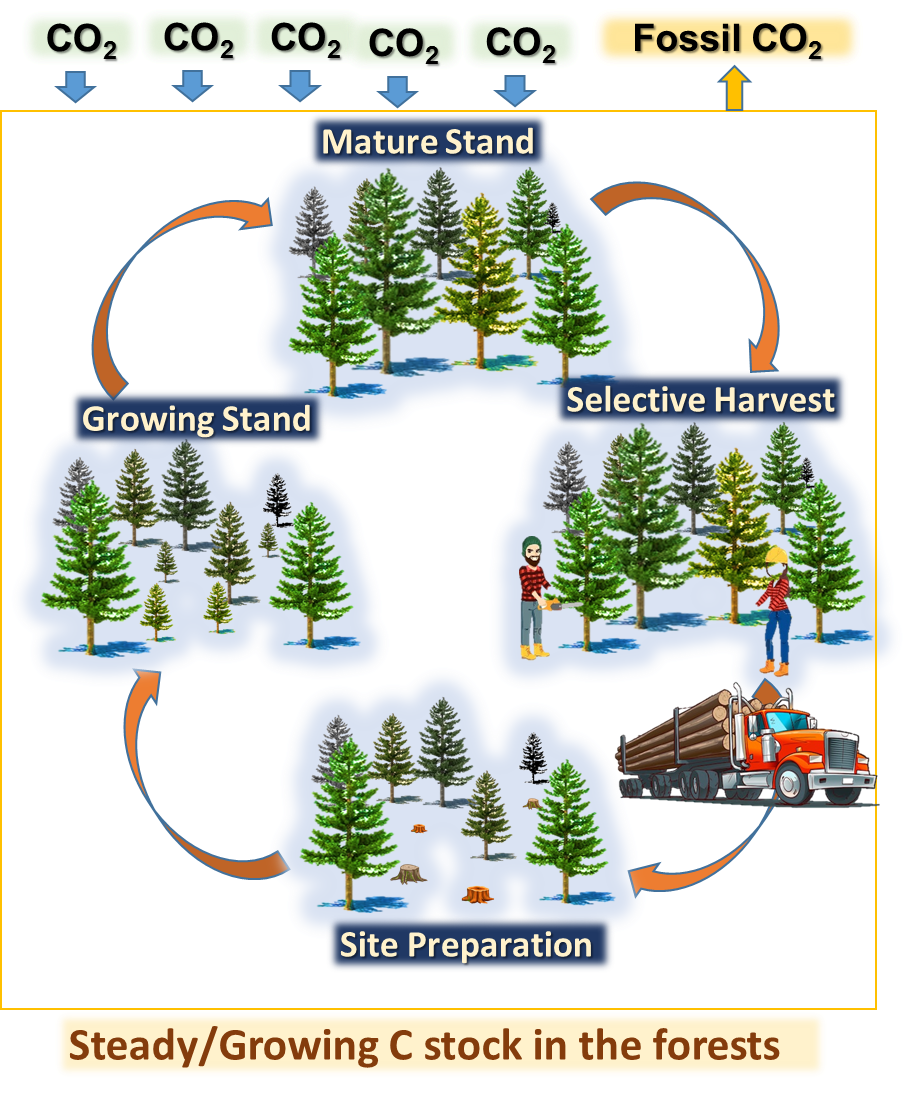 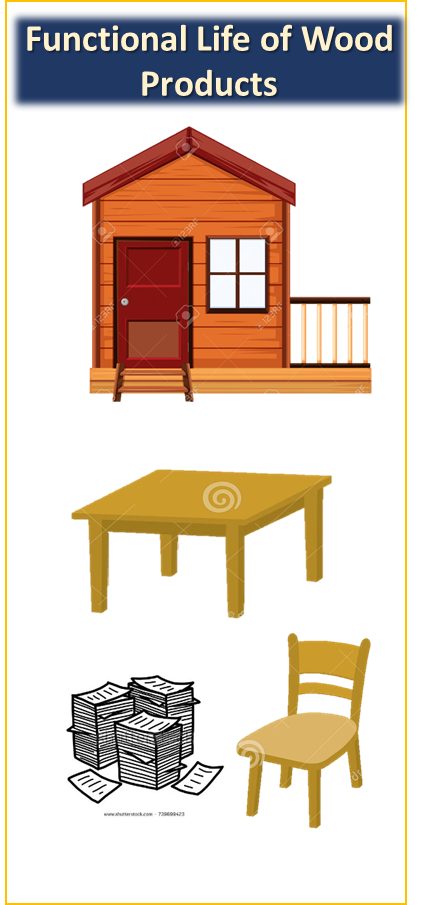 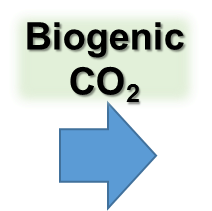 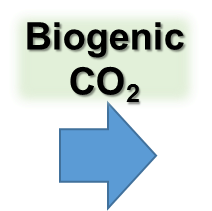 C stock in the wood products
How is radiative forcing used to measure impact of carbon stored in wood products?
Methodology for factoring-in impacts of wood products
Production Emissions: The LCA based Global Warming Potential (GWP) associated with production emissions were subtracted from GWP benefits of storing carbon in the product.
Sequestered Carbon in Products: To quantify the benefits of carbon storage in a forest product, we apply the Bern Carbon cycle model over the lifetime of the product and then calculated a negative GWP.
Environmental Impact
Carbon-footprint 
or 
embodied carbon
CO2 drawdown from the atmosphere
The longevity of the product: To analyze the data of products in use over the life-span of the product, we applied the CO2 decay curve at each time interval, taking into account the proportion of product still in use.
Carbon storage
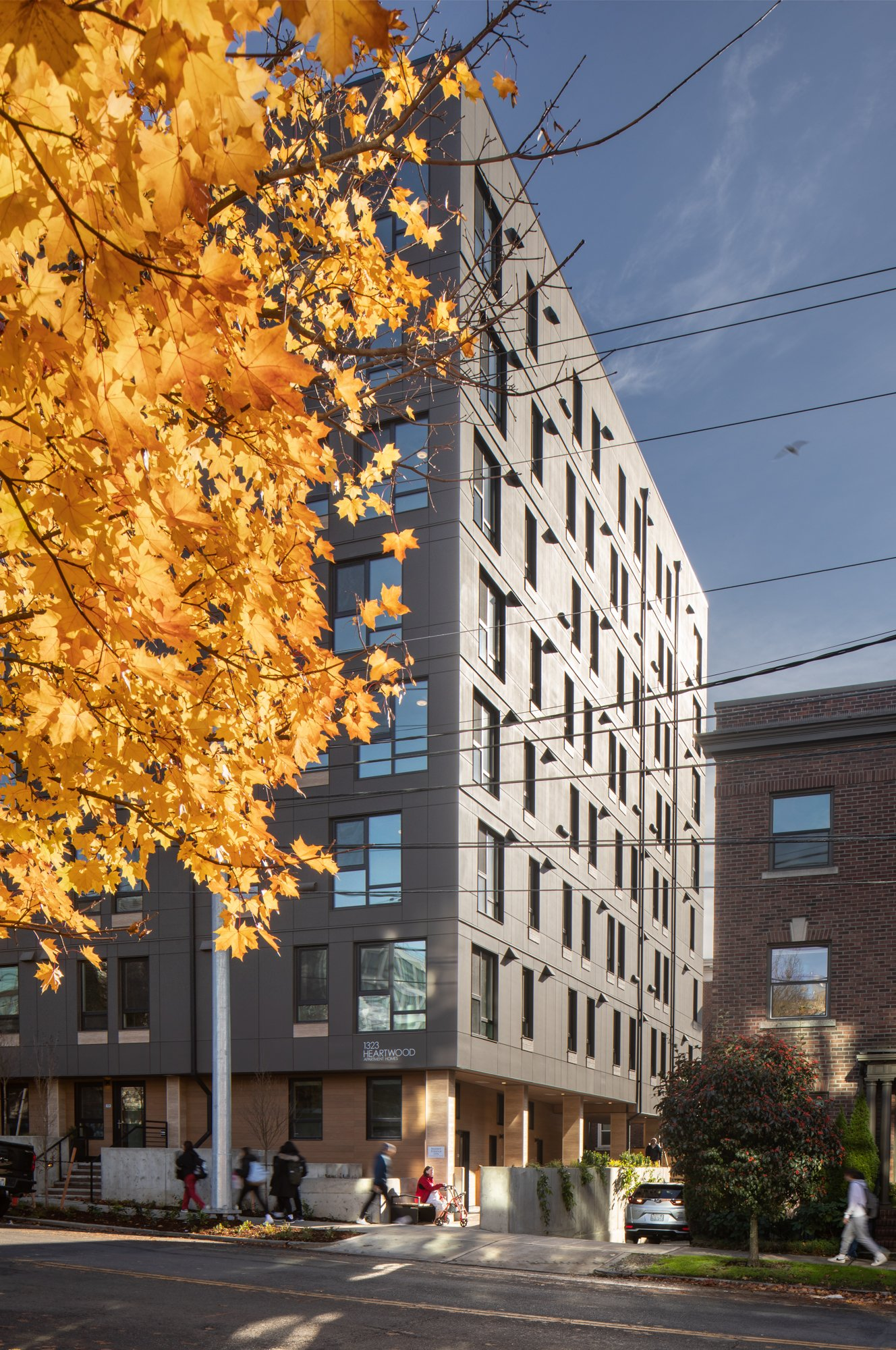 Case Study 1:The Heartwood project, SeattleLife Cycle Assessment of middle-income multifamily mass timber building
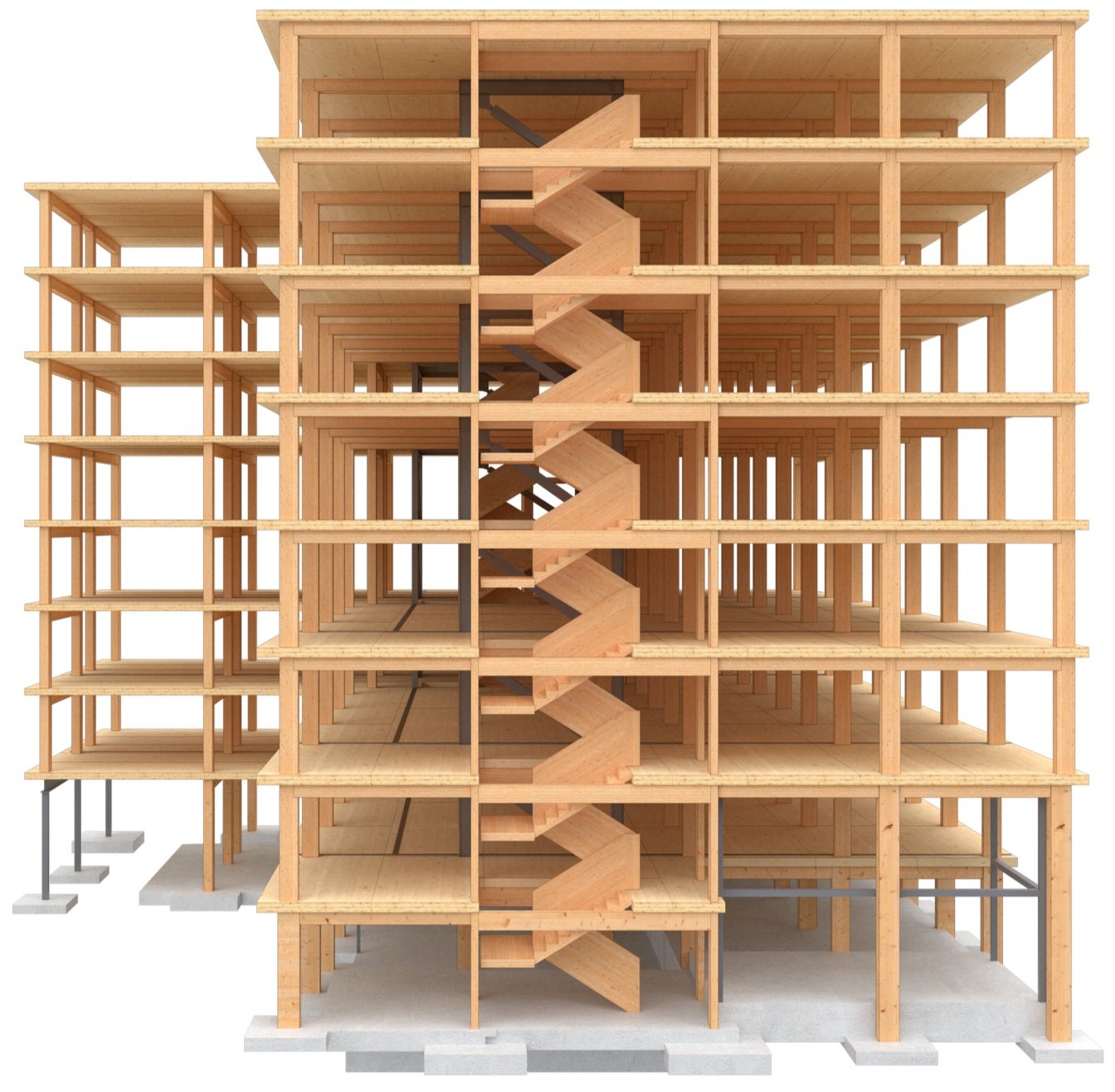 The Heartwood project
67 thousand square feet mass timber building
8-story residential building
Located in Seattle’s Capitol Hill neighborhood 

Heartwood is an that utilizes 
CLT floor panels & glulam post-and-beam system. 
The building staircase is made with mass plywood panels.
Comparative Life Cycle Assessment (LCA)
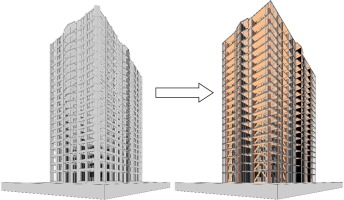 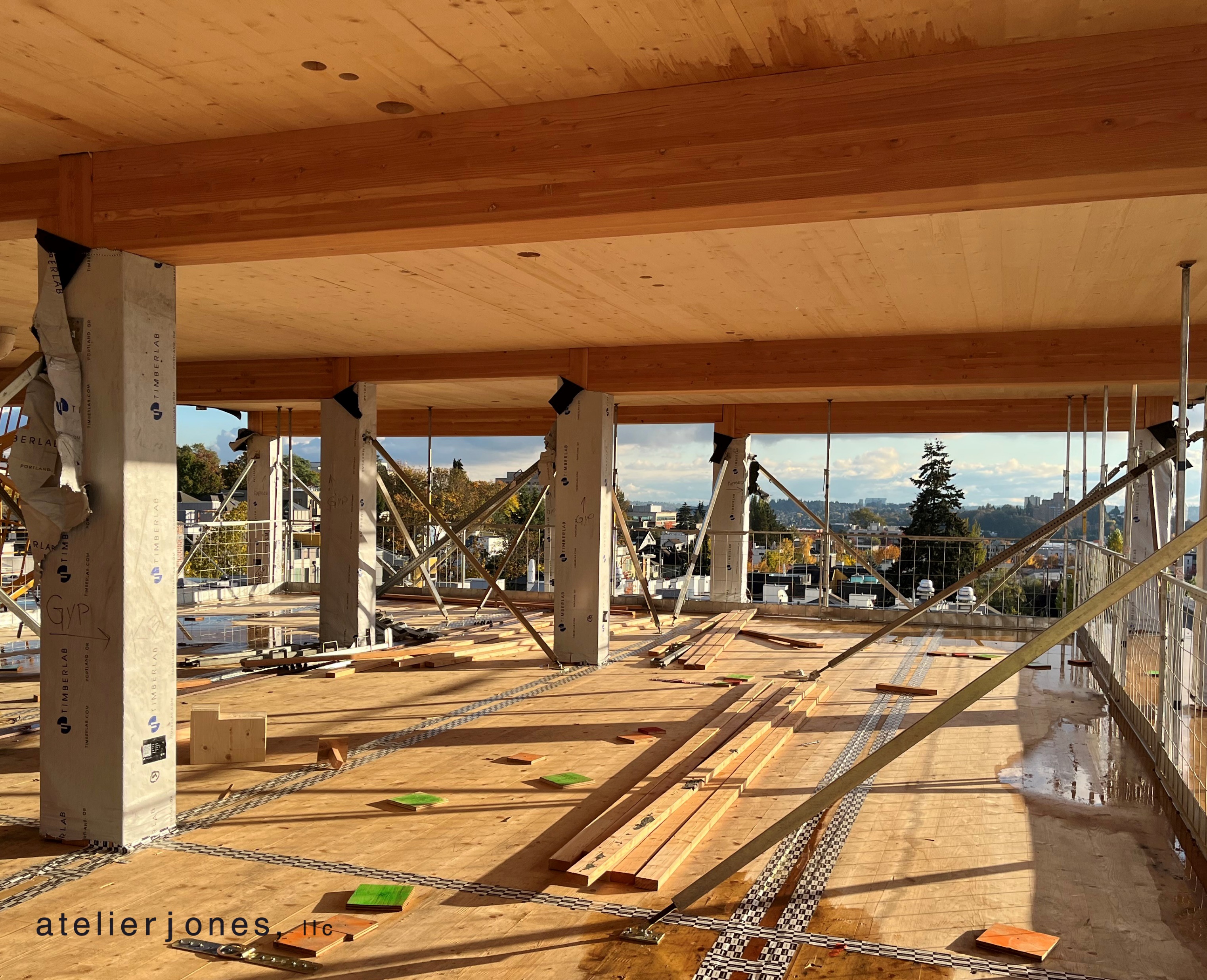 Materials and Methods
LIFE CYCLE ASSESSMENT 
Life Cycle Assessment (LCA) is an internationally recognized method to evaluate the environmental impact of products and processes throughout their life cycle. An LCA was performed to compare the environmental impacts of the Heartwood building and a building with similar functionalities but constructed with reinforced concrete. The material take-offs for the Heartwood building are reported on next page. The total floor area of the building is 6,616.53 m2.
Material Take-Offs for the Heartwood Building
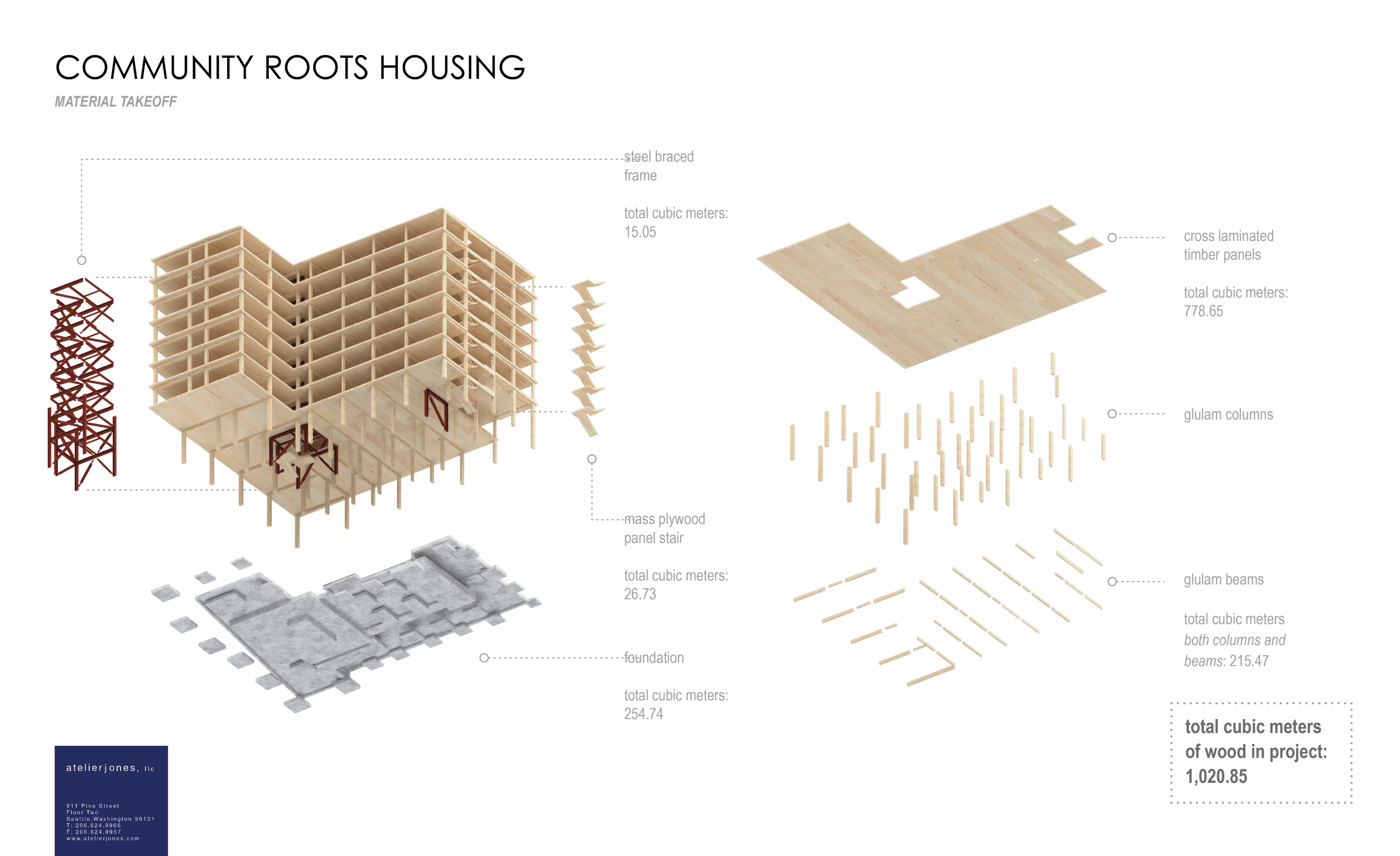 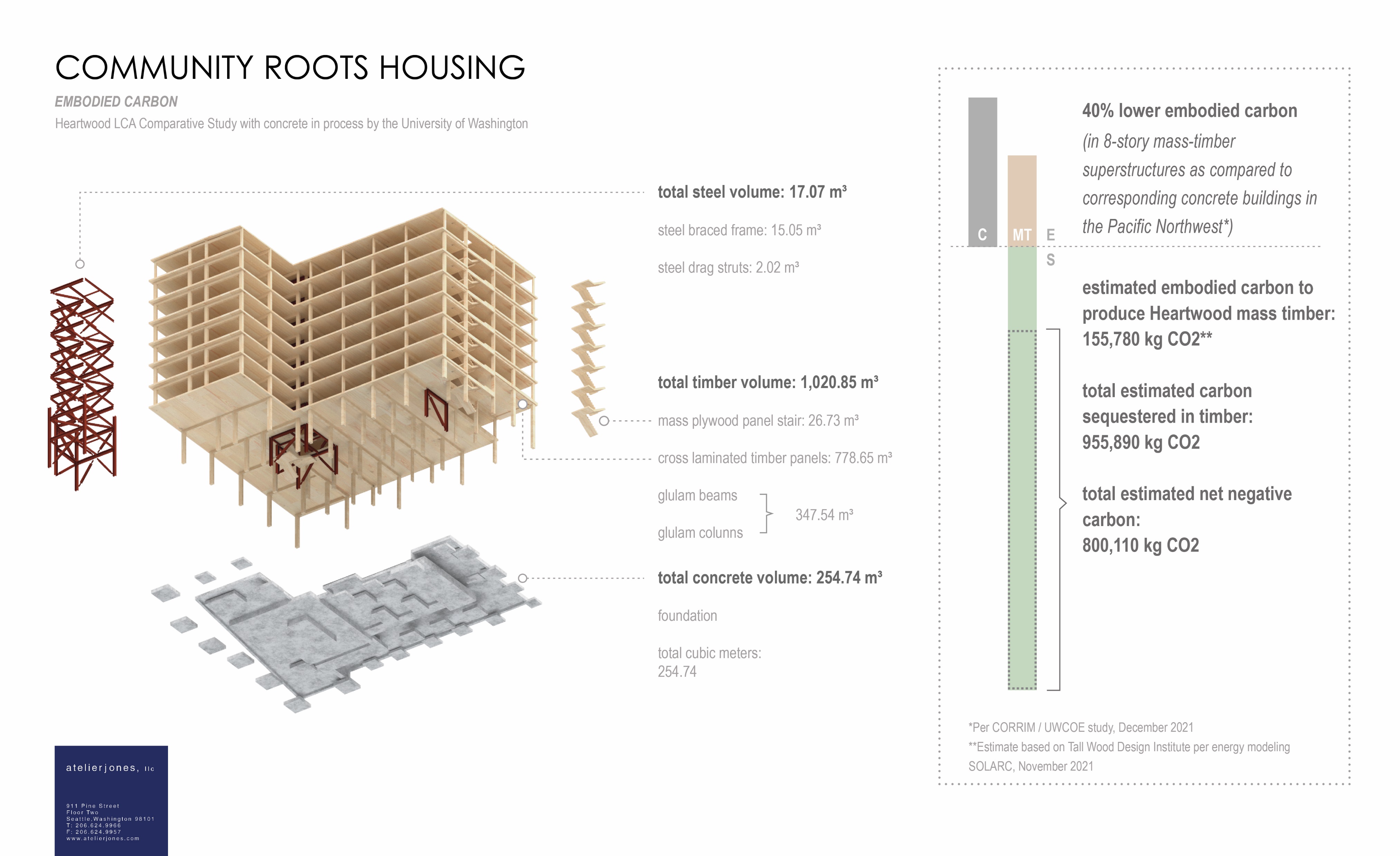 COMPARATIVE RESULTS - HEARTWOOD BUILDING VS CONCRETE BUILDING
BY MATERIAL
reduction in fossil GHG emissions
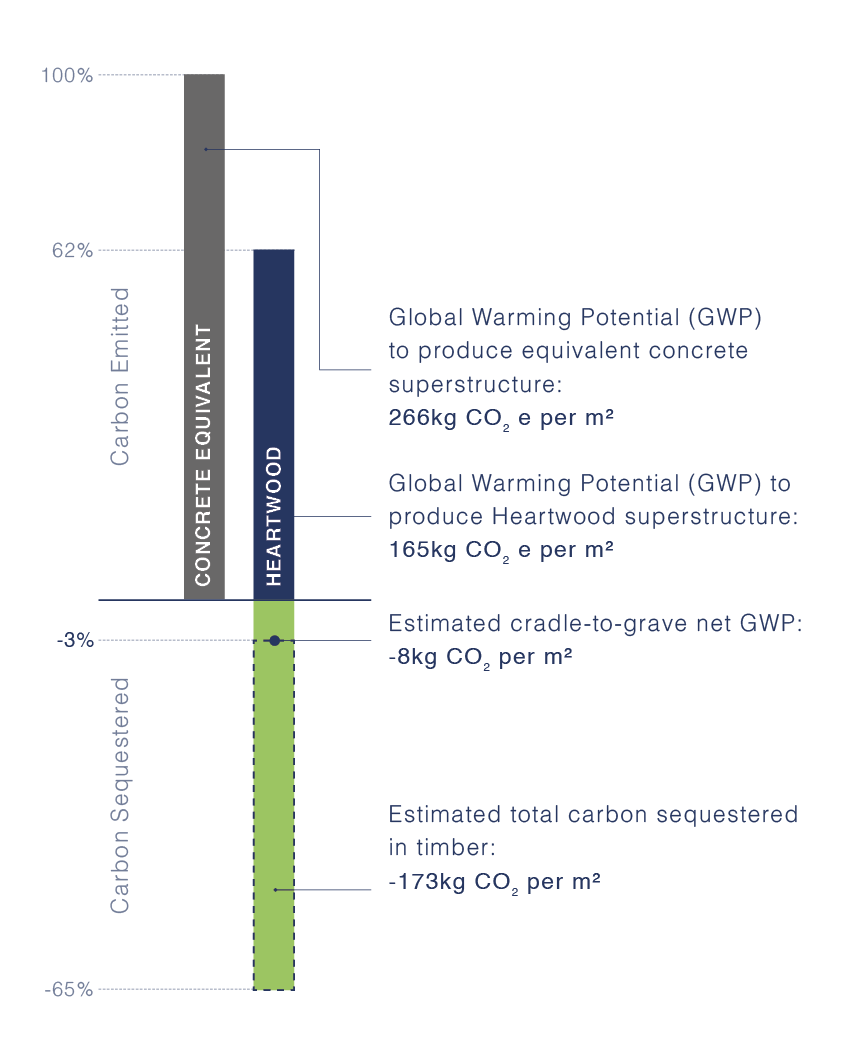 Net Carbon Footprint Analyses after factoring in radiative forcing reduction due to stored biogenic carbon
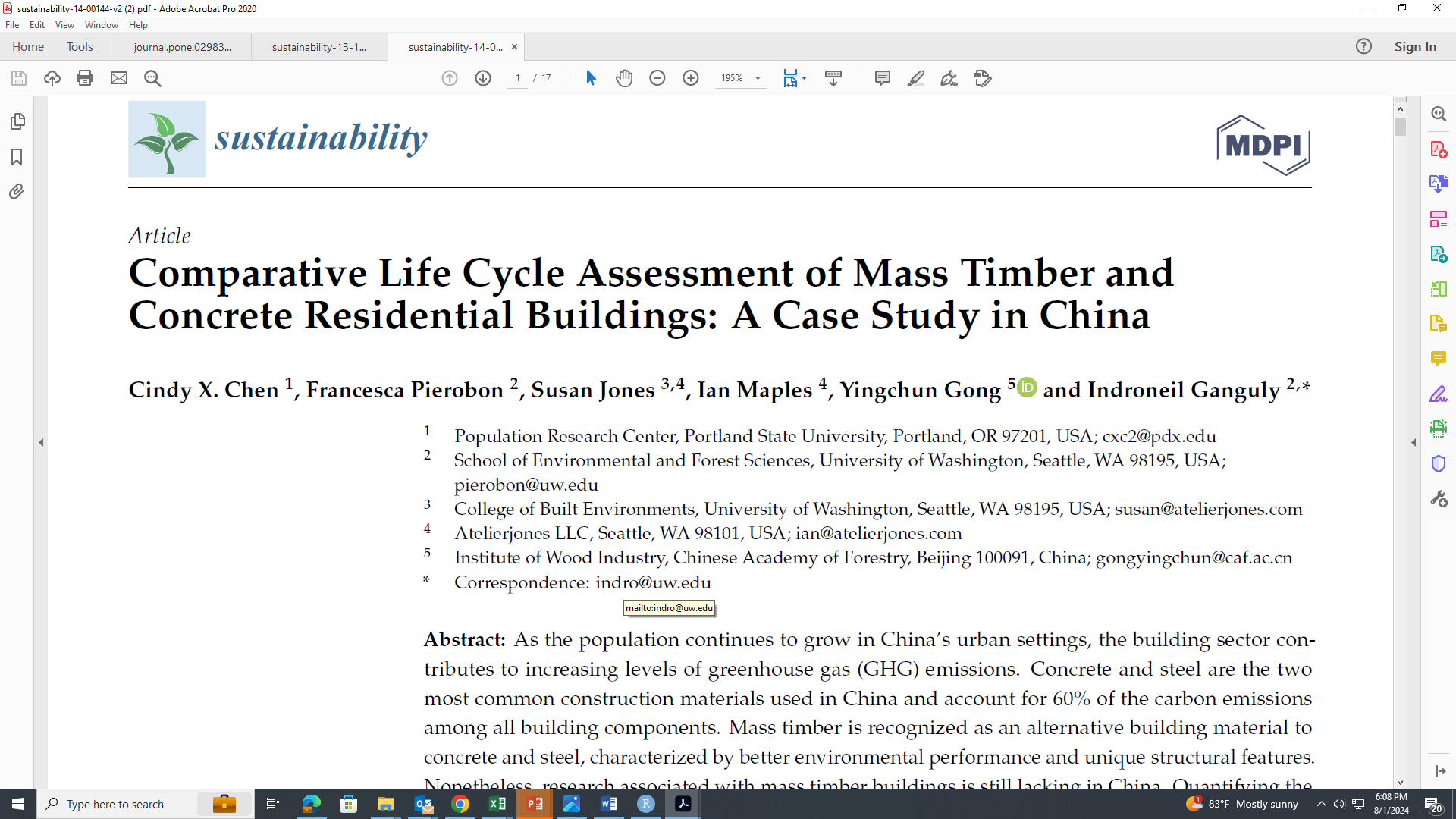 Case Study 2: Hypothetical Analyses in China
A research conducted in collaboration with researchers from the Chinese Academy of Forestry
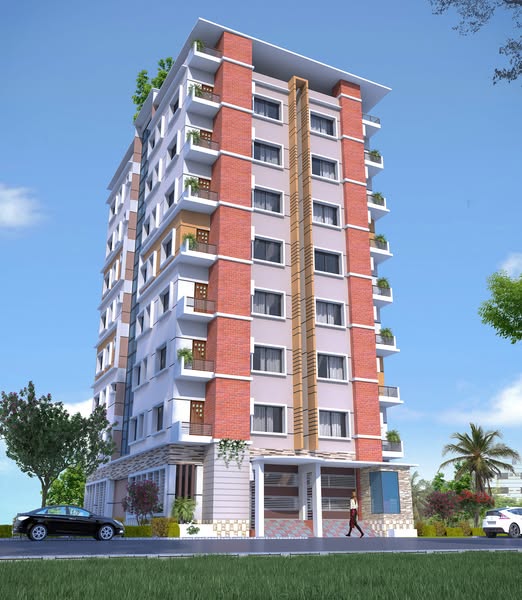 Scope of this study
The primary goal of this study was, using a cradle-to-gate LCA model, to evaluate the environmental impacts of a timber building and a functionally equivalent conventional concrete building in China. 

Both buildings are 8-story residential buildings with an 80-year service life. Each building has a total area of 3524 m2.
The timber building design was based on design data provided by a Chinese architecture firm for a functionally equivalent concrete building.
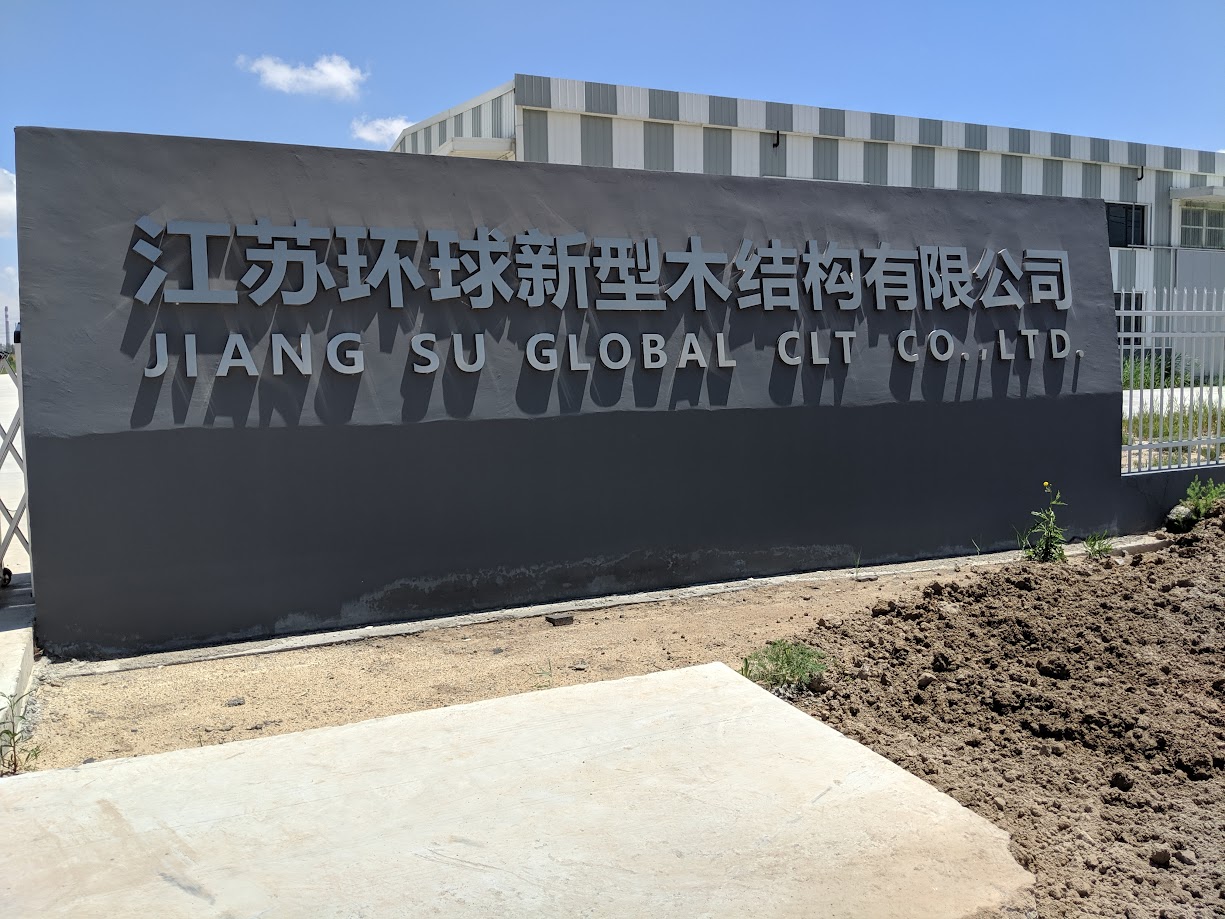 Data collection and analyses
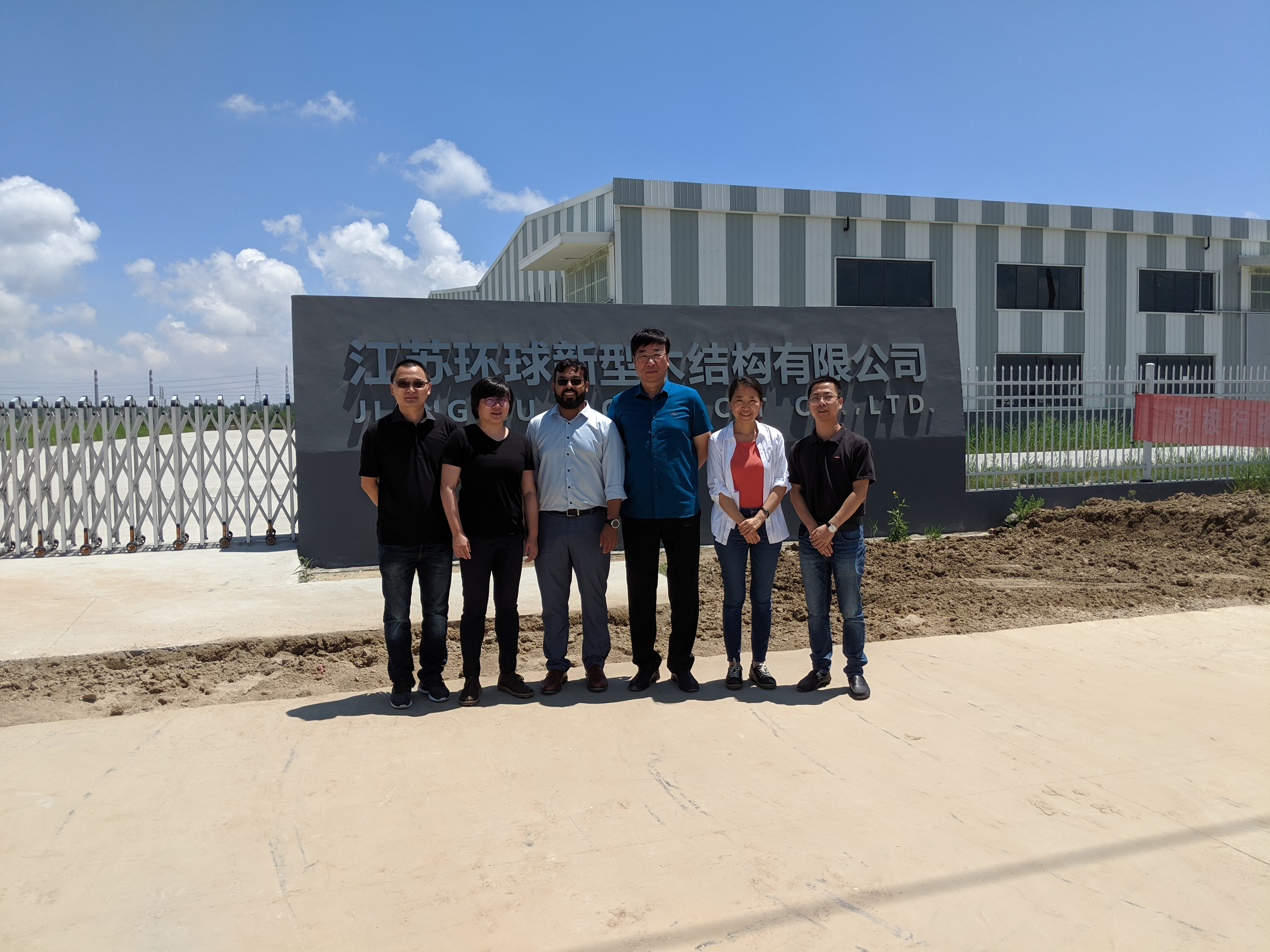 A joint team of University of Washington (UW) and Chinese Academy of Forestry (CAF) researchers visited all the sites and collected the necessary data.

The Nature Conservancy (TNC) and Atelierjones also supported the study

The masstimber producers in China agreed to share their production emissions data

The UW researchers did the necessary analytical
European Spruce CLT
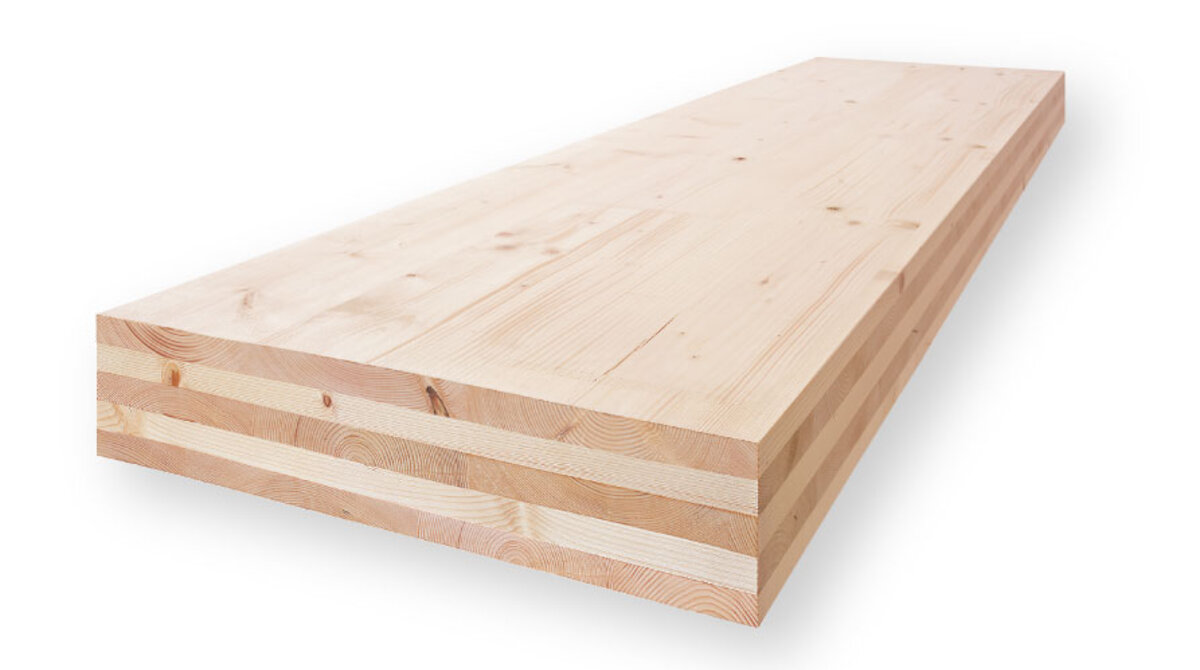 Data associated with the production of CLT, including lumber sourcing, wood species mix, waste treatment, resin types, transportation mode, and production capacity, were gathered through surveys collected during an onsite visit to a CLT manufacturing facility in Southeast China
It was assumed that the mass timber was made with spruce lumber imported from Finland and manufactured in China – based on the existing practice of the production facility.
Masstimber related data and assumptions
Radiata Pine CLT
Douglas Fir CLT
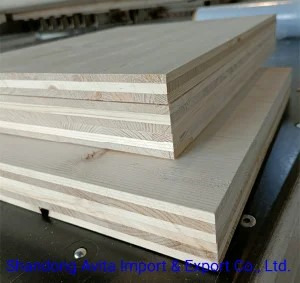 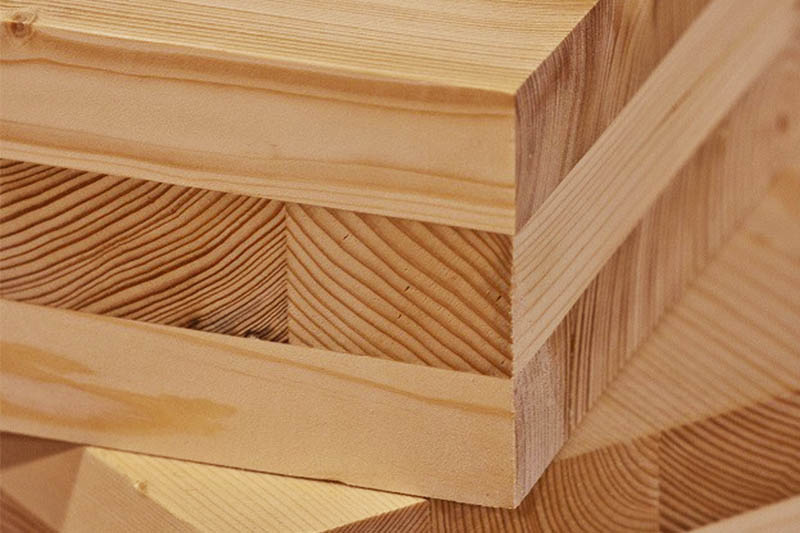 The results of comparative LCA
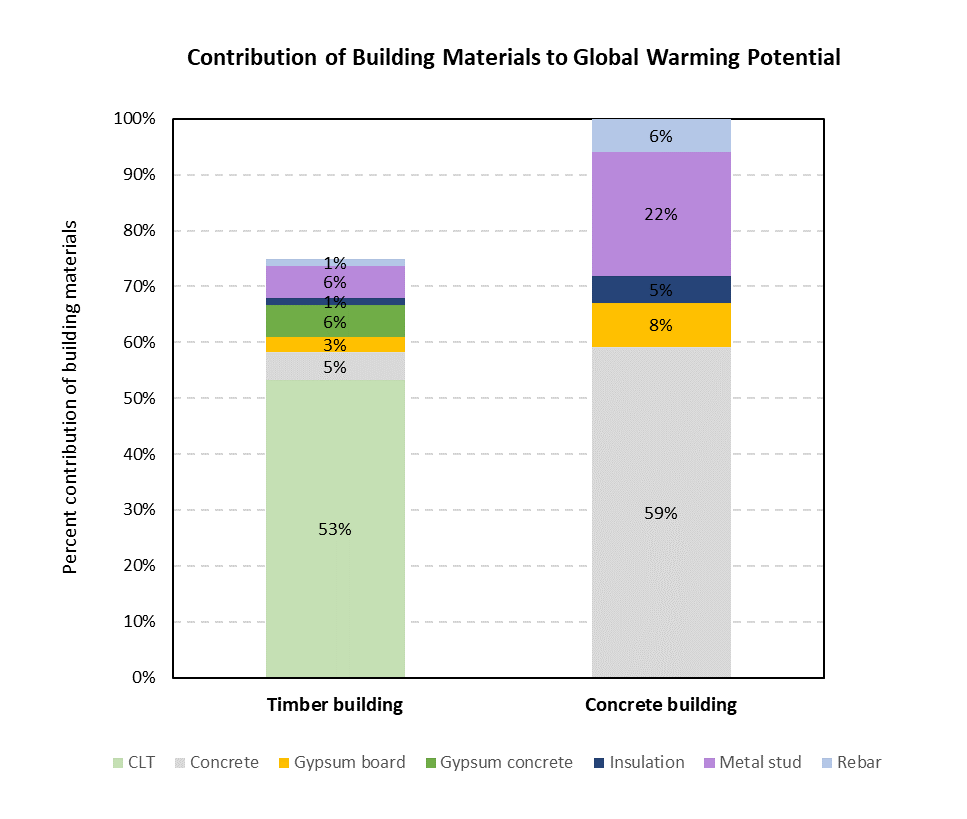 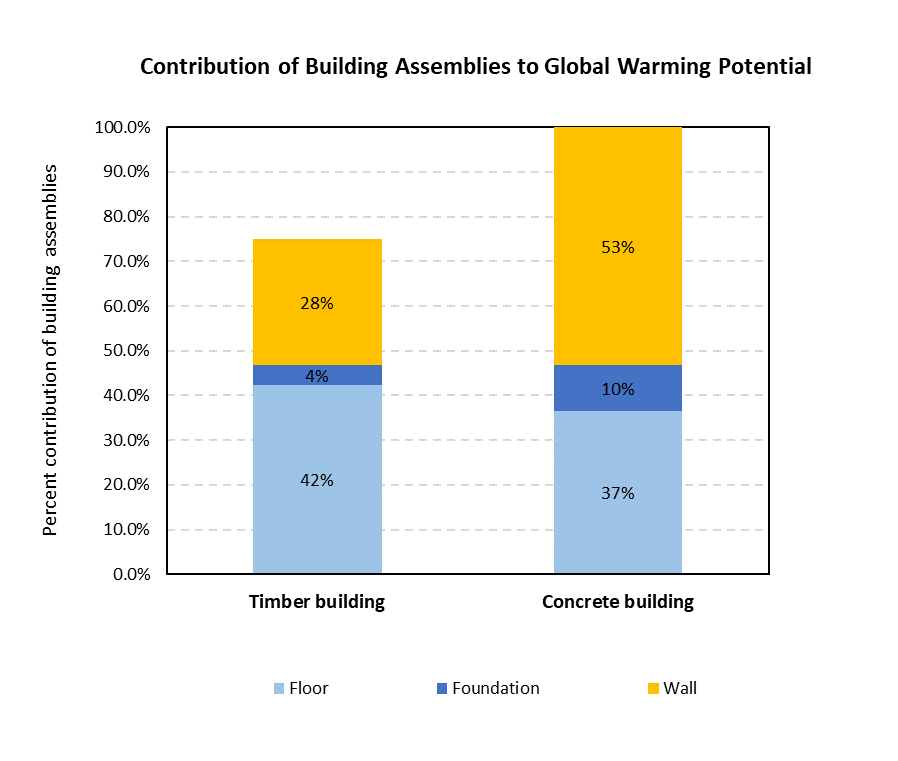 Contribution of building assemblies to total GWP.
Contribution of building materials to total GWP.
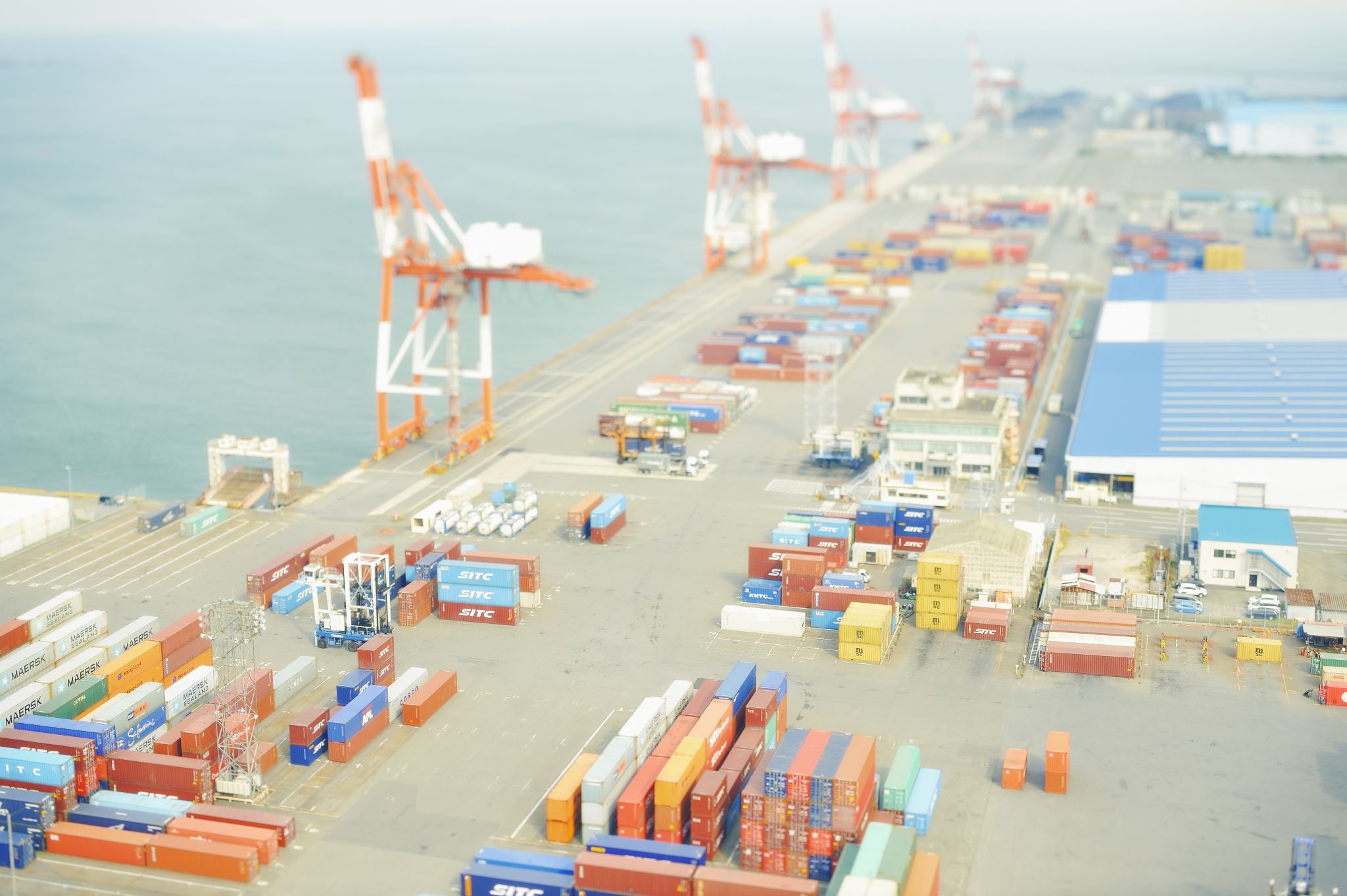 Result Interpretation
While there was a 25% reduction in the overall carbon footprint of the construction in China, the results were not as favorable as we have seen in the US or Europe.
Reasons:
Wood transportation: ocean transportation of the lumber from Europe played a significant role, however, the domestic road transportation within China first the lumber (250 km), then the CLT panels to construction site by truck played an even bigger role.
Mass Timber manufacturing: Given the early production process, there were some inefficiencies, especially drying the lumber from 19% MC to 12% MC using natural gas, played an important role
Code related design choices:  Given lack of established code at the time of this research, we used a conservative hybrid design, with some overengineering.
General Material Sourcing: Most of the traditional construction material availability is established leading to scale advantages.
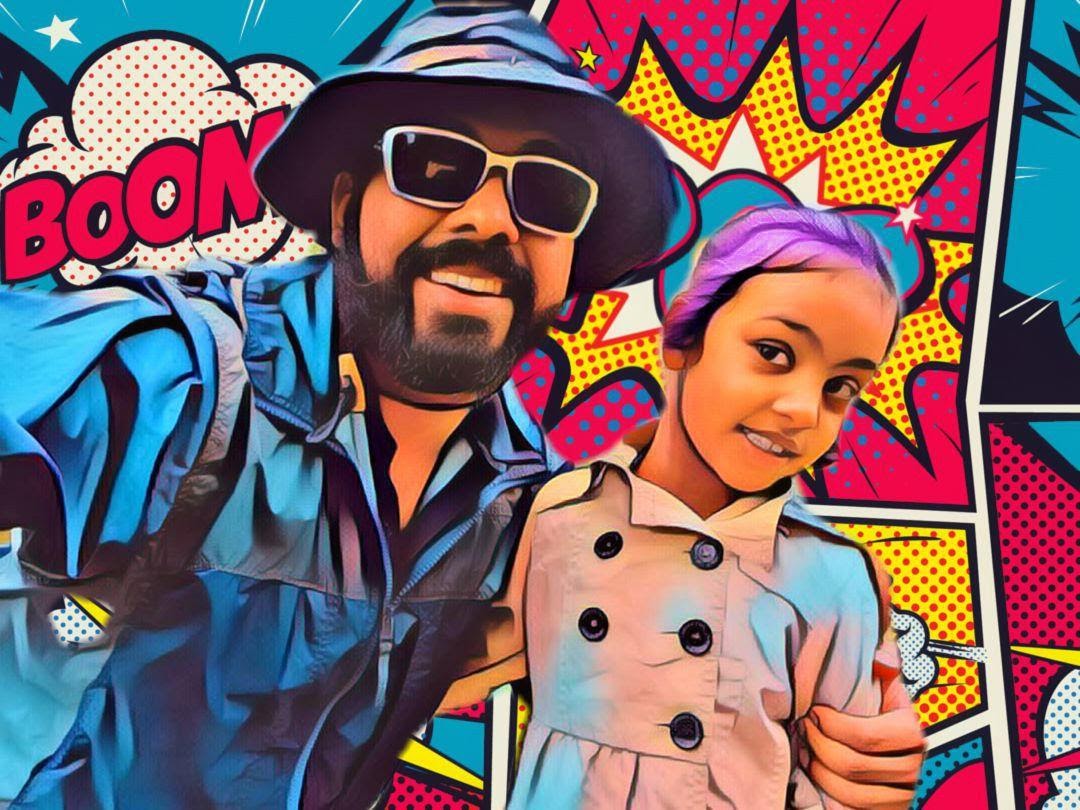 Thank you for your patienceQuestions?
My Contact Details …..

Indroneil Ganguly
Associate Professor and Associate Director
Center for International Trade in Forest Products 
University of Washington 
Box 352100 
Seattle, WA 98195
Office: (206) 685-8311
E-mail: indro@uw.edu
Another Case: I will not discuss…Hybrid masstimber building: Comparative Whole Building LCA…. In Seattle
Project’s goal
Develop a comparative cradle-to-gate Life Cycle Assessments (LCA) of:
Hypothetical hybrid CLT building built in Washington State using wood from CLT facilities in the U.S. Pacific Northwest (Hybrid CLT building), and
Traditional reinforced concrete building (Reinforced concrete building)
Reinforced concrete building
Seattle, South Lake Union area
Reinforced concrete building: developed starting from an existing building recently built in Seattle, whose geometry and construction were assessed to be representative of the region

Characteristics:
Mid-rise (8 stories above grade) 
Commercial building
Made of reinforced concrete
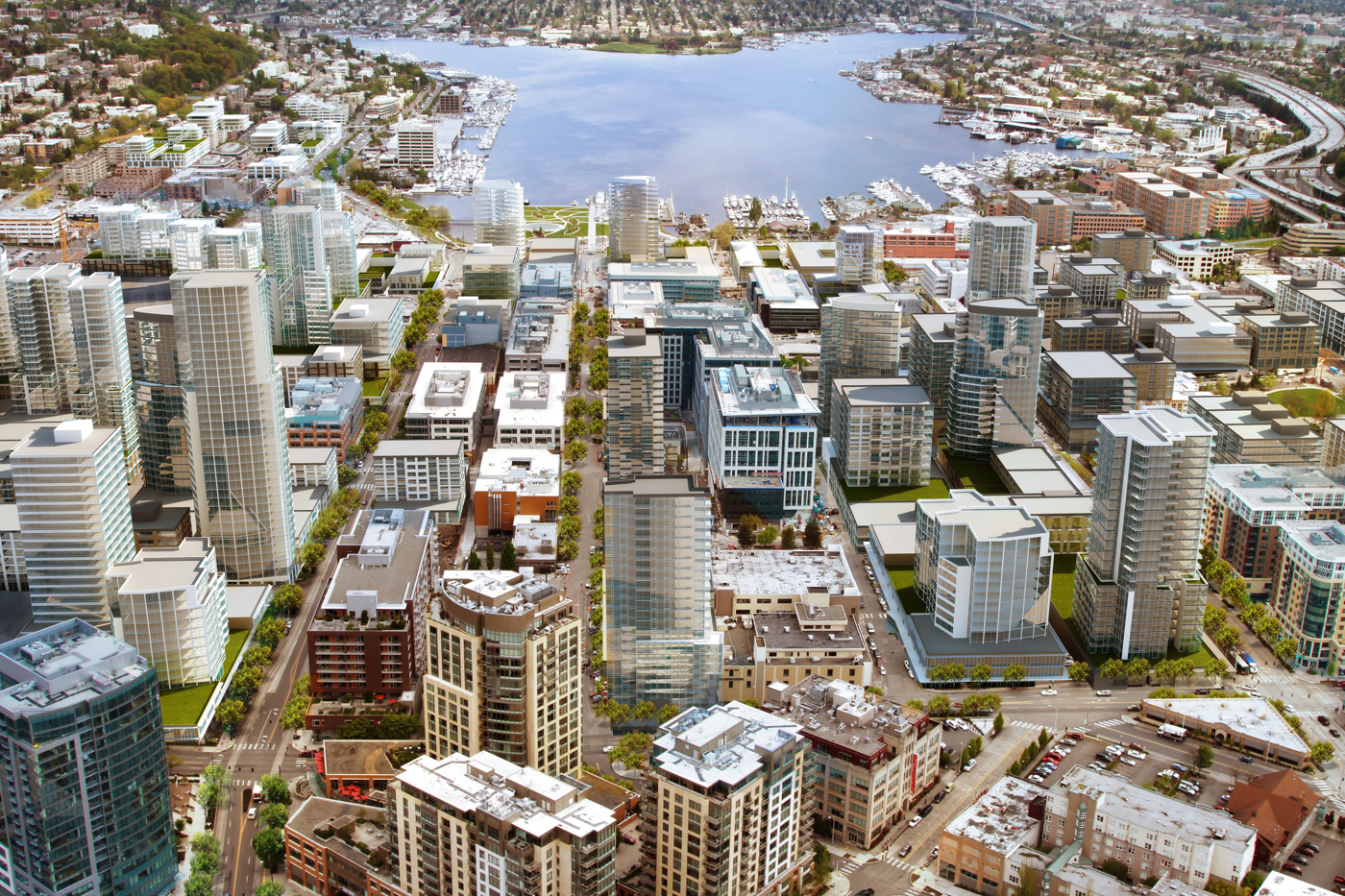 Building geometry
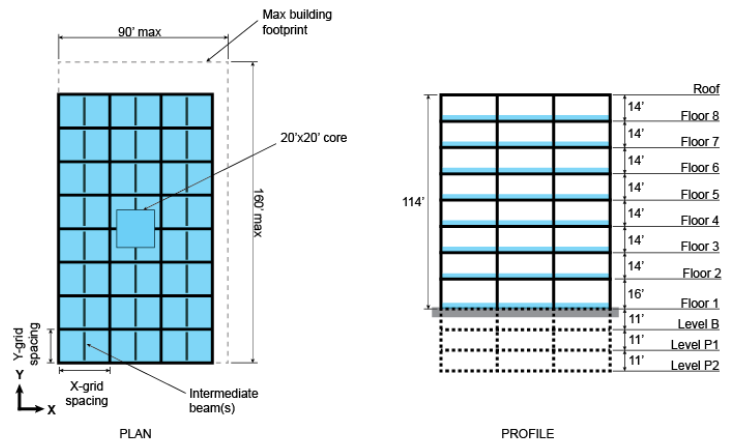 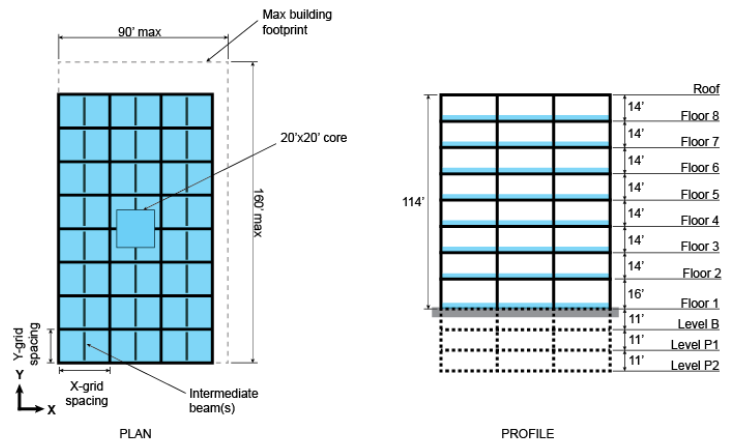 Geometric properties:
Footprint: 90’x160’ 
Building height: 114’ 
Floor‐to‐floor heights: 16’ on the first floor and 14’ on typical floors
X-grid space: 30’
Y-grid space: 20’
Total floor area: 115,200 sf
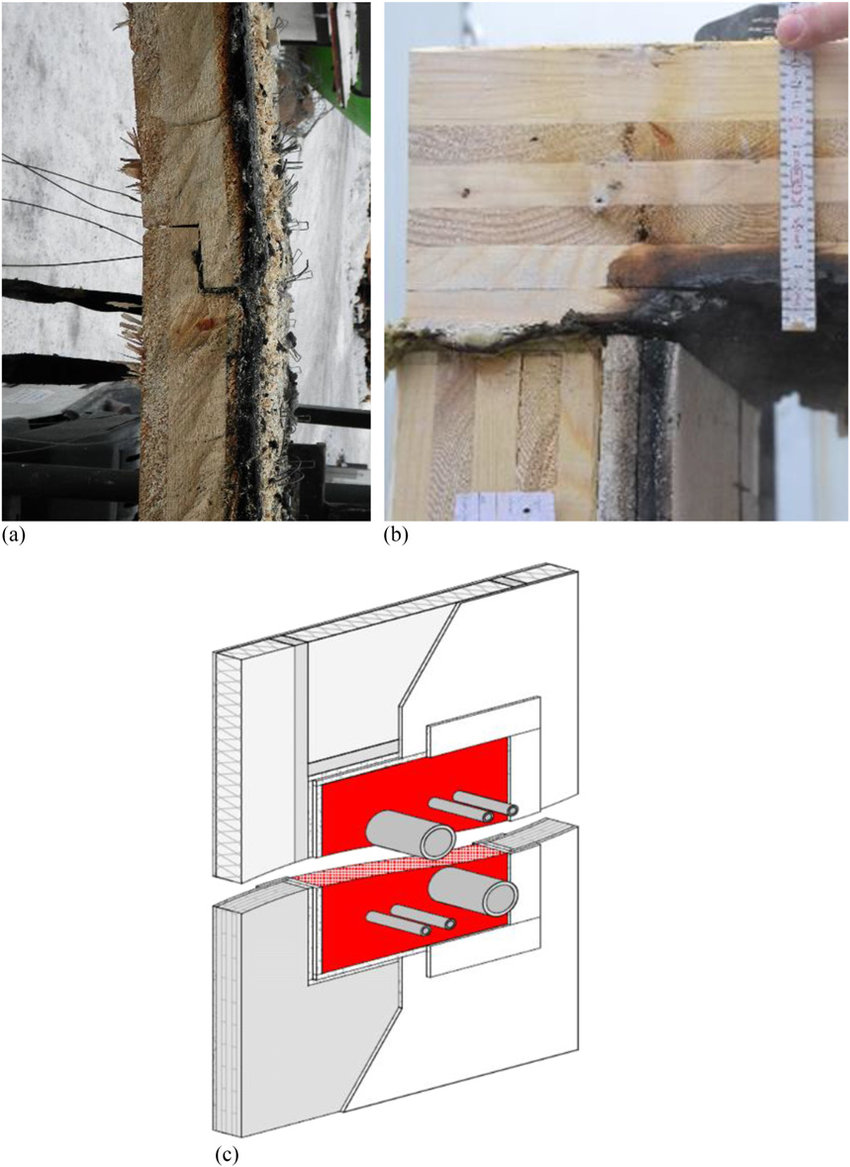 Hybrid CLT building - Fire design scenarios
Scenario (b): Charring design
Scenario (a): Fire proofing
Char zone
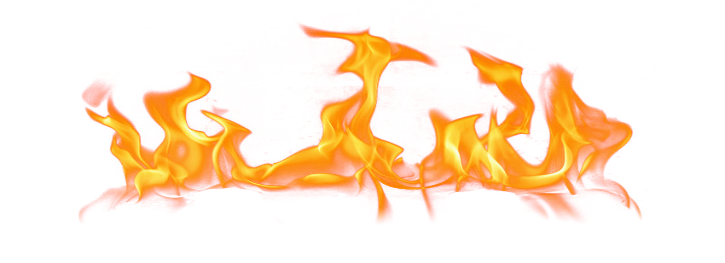 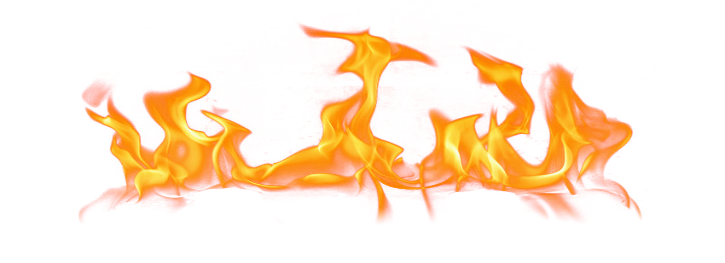 Gypsum wall board
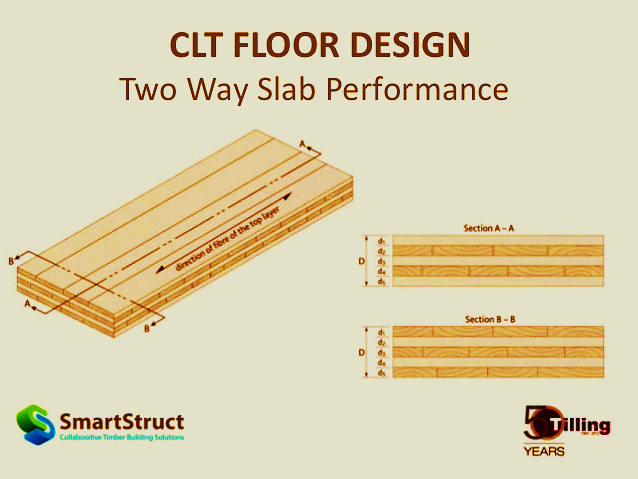 Heated zone
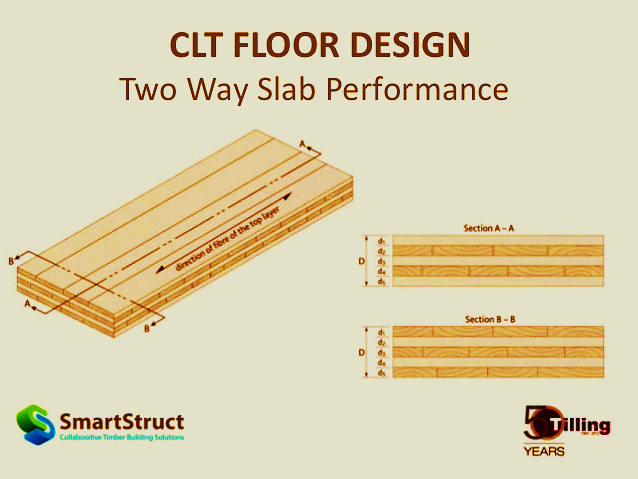 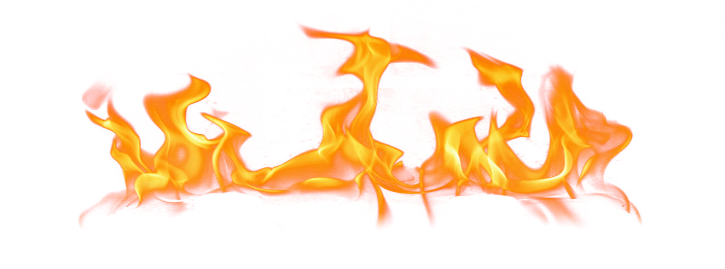 Solid wood with full strength
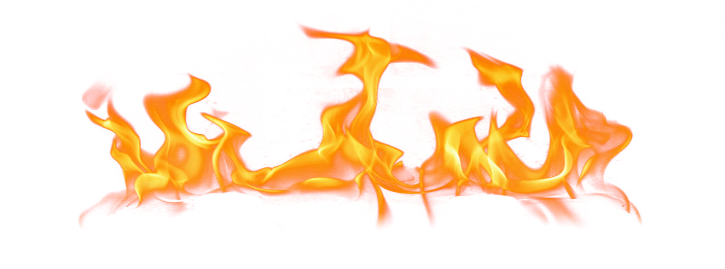 CLT panel
Material quantities – Building structure
System boundary
PRODUCT STAGE
CONSTRUCTION STAGE
A4
TRANSPORT TO CONSTRUCTION SITE
A5
CONSTRUCTION-INSTALLATION
A3
MANUFACTURING
A1
RAW MATERIAL SUPPLY
A2
TRANSPORT TO MANUFACTURER
Energy
Ancillary materials
Energy
SYSTEM BOUNDARY (CRADLE-TO-GATE)
Ancillary materials
Manufacturing of building components
(Glulam panels,
Cross Laminated Timber panels, 
Steel reinforcement bars
Steel connections,
Nails, screws nuts and bolts, 
Concrete, 
Gypsum wall board, 
Moisture resistant gypsum wallboard,
Coarse aggregate natural,
Fiber glass reinforced board,
Polyethylene,
PVC ,
EPDM membrane,
Polyiso foam board,
Drainage mat)
Energy (diesel, gasoline)
Energy (diesel, gasoline)
Extraction of raw materials from the environment 
(Sawn wood,
Gypsum,
Iron, 
Silica,
Crude oil,
Water)
Construction of the building
(Building Structure,
Subgrade,
Lateral,
Exterior wall,
Roof)
Waste management processes
FUNCTIONAL UNIT:
1 m2  of total floor area
Transportation of building components to the construction site  and on site transport
Transportation of raw materials to the manufacturing facilities
Results of the comparative analysis
Replacing fireproofing with charring is beneficial
GWP 
-26.5%
Smog increases in the hybrid CLT building with fire proofing